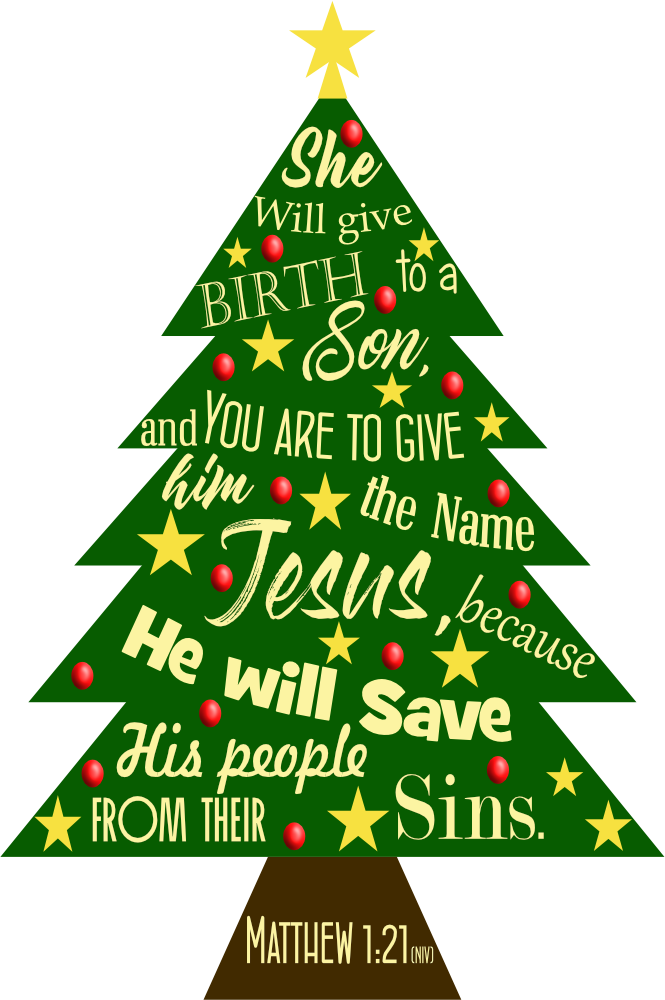 Christmas @ Grace2023!
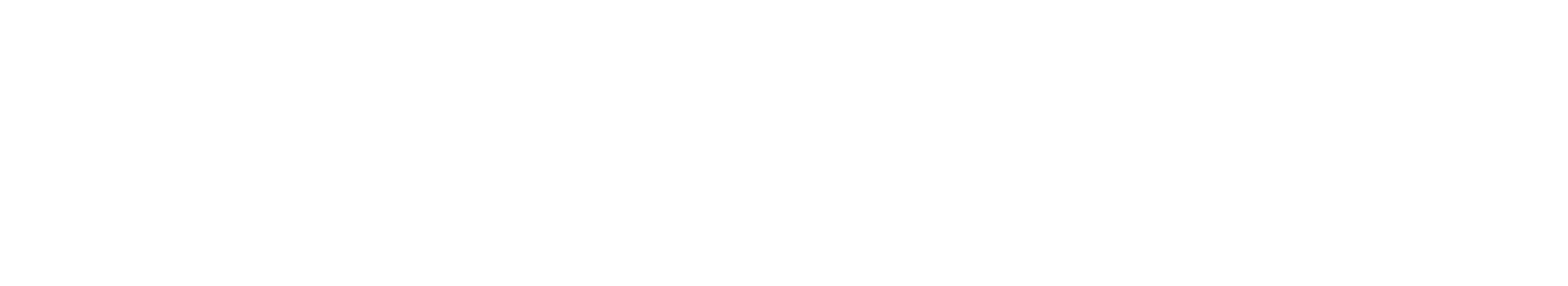 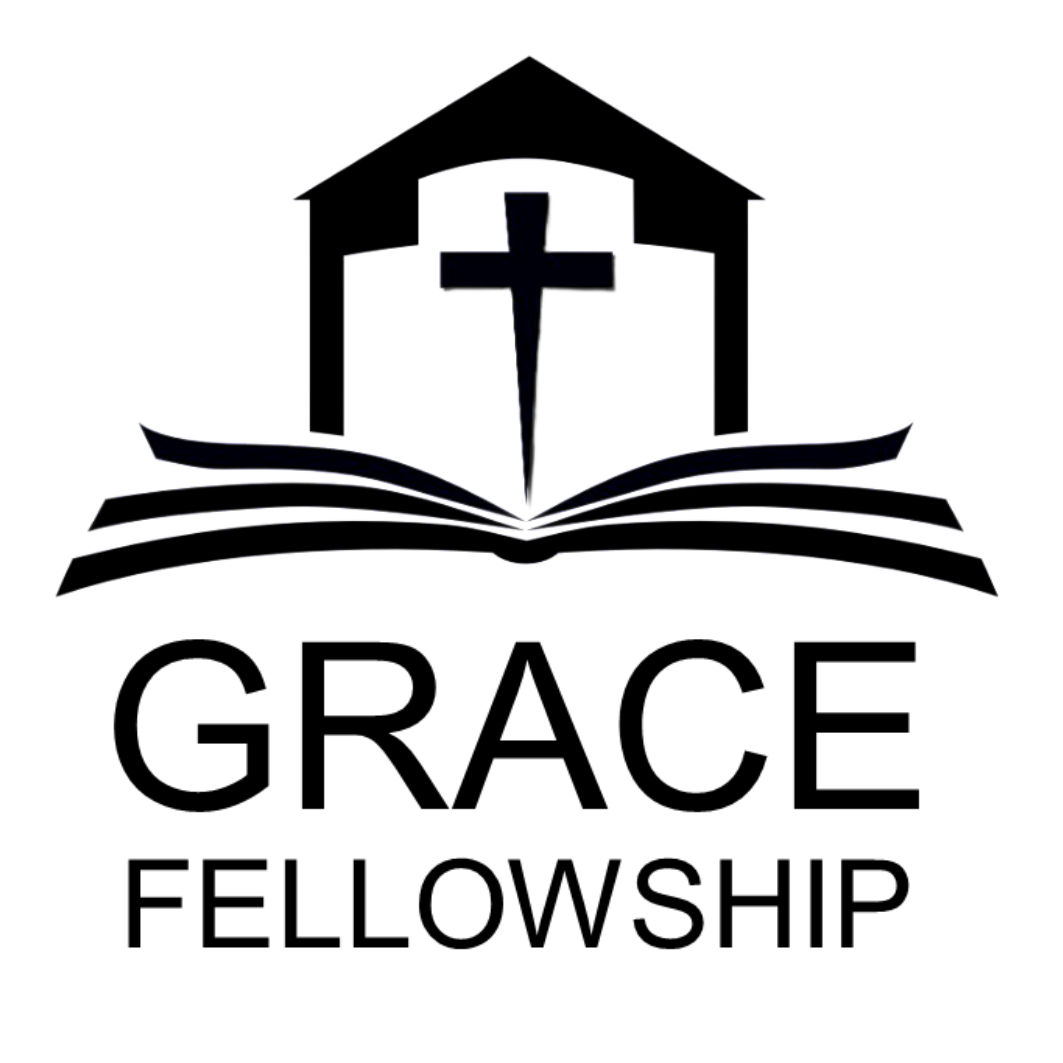 Part 4
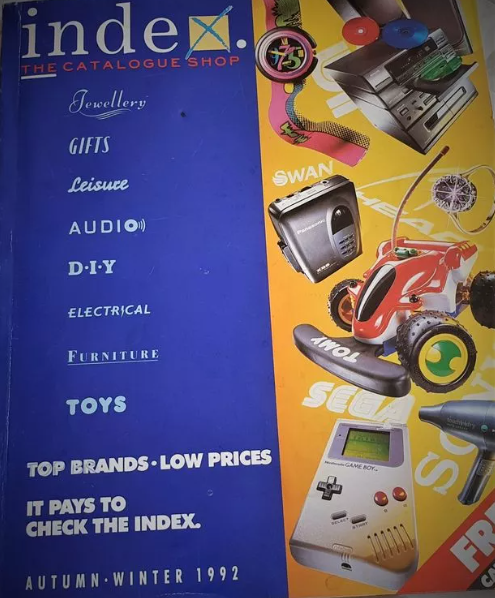 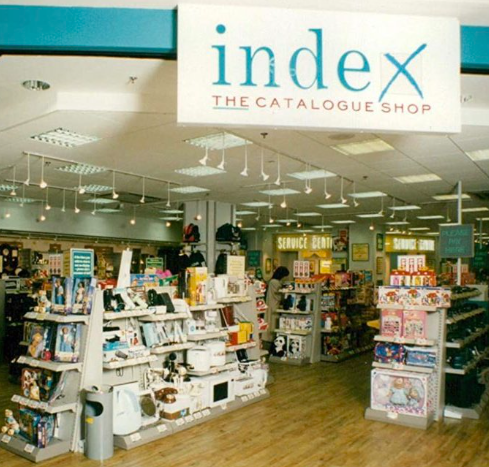 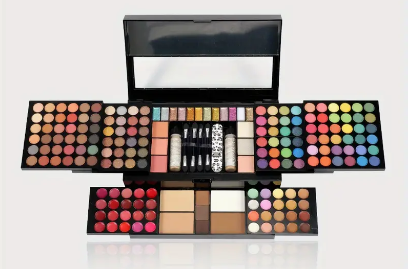 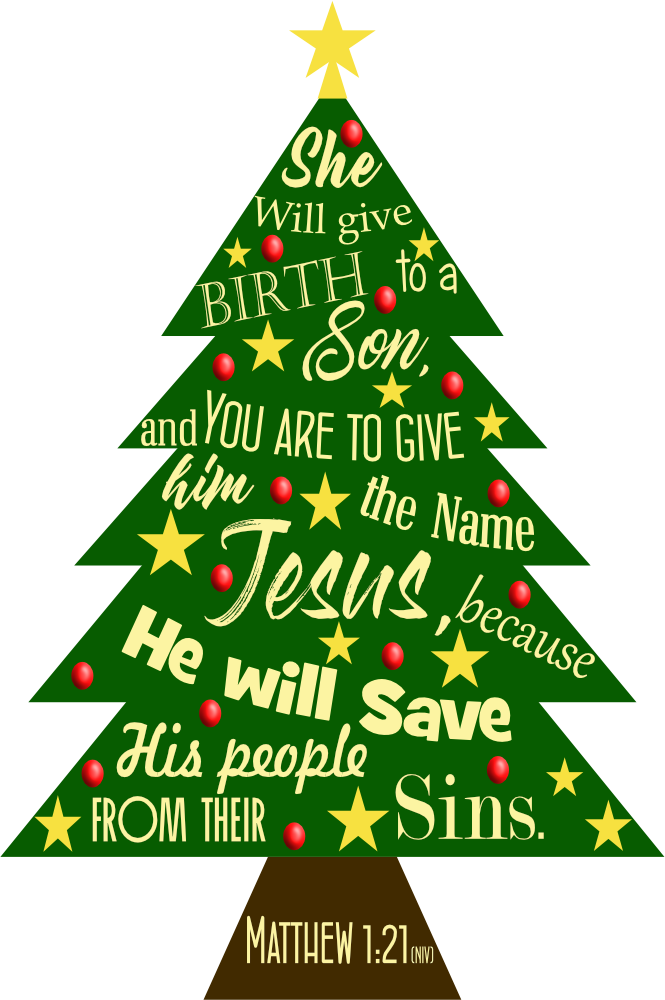 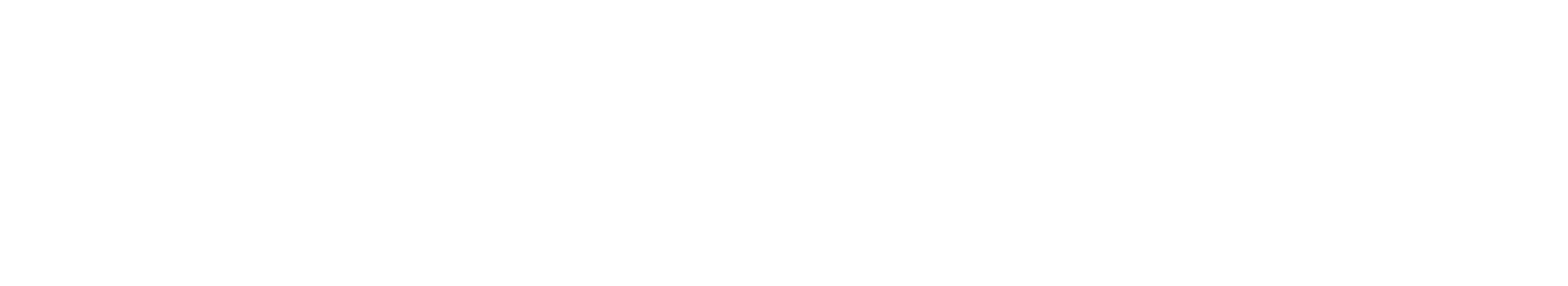 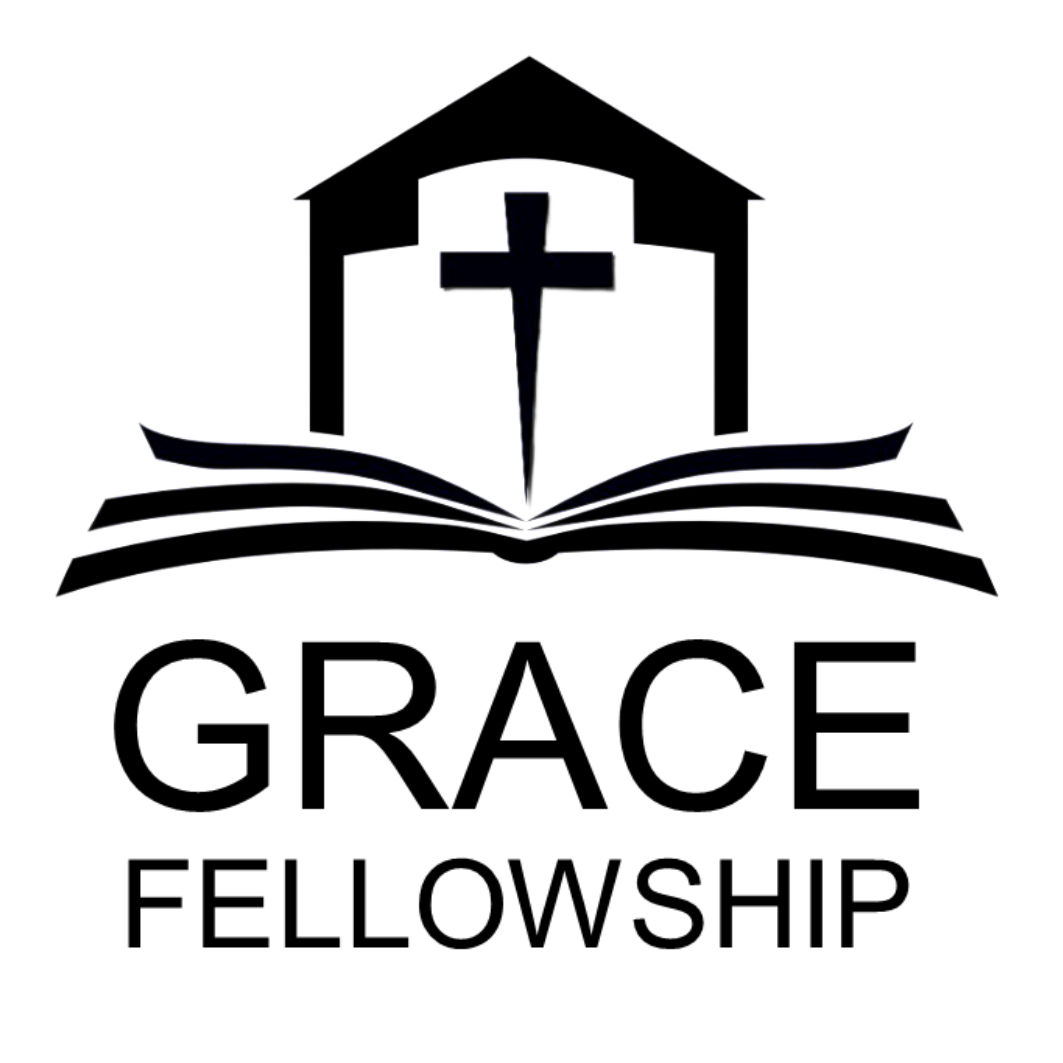 Unwrapping Christmas
‘…the gift of God is eternal life in Christ Jesus our Lord.’ 
Romans 6:23
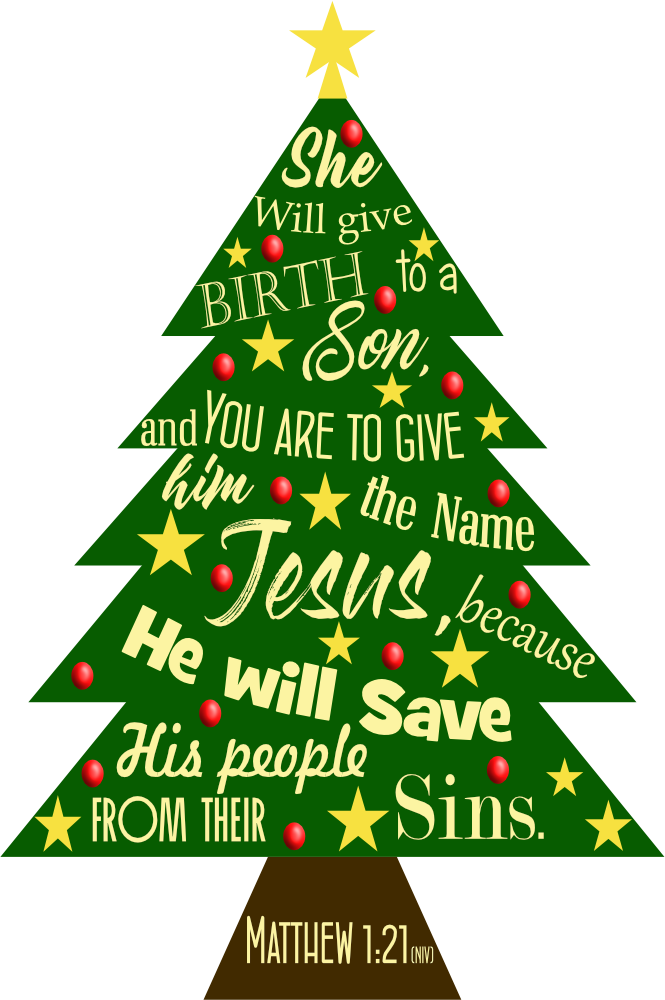 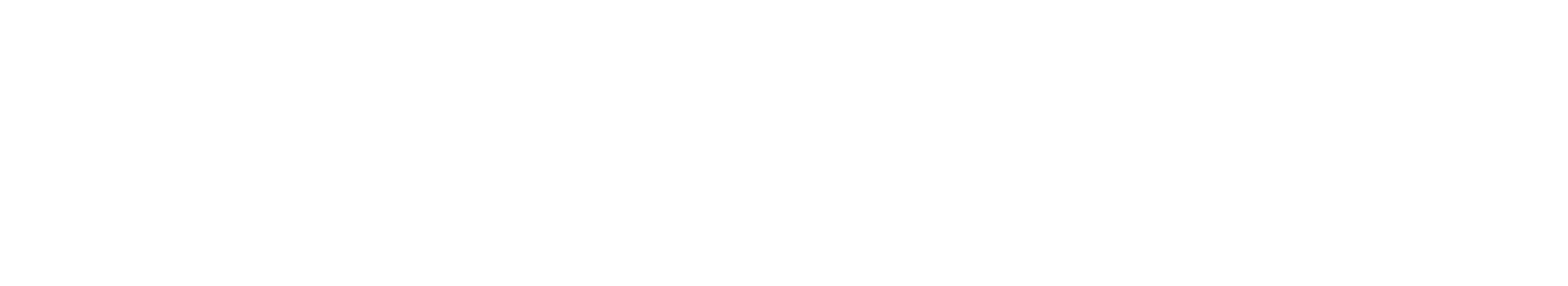 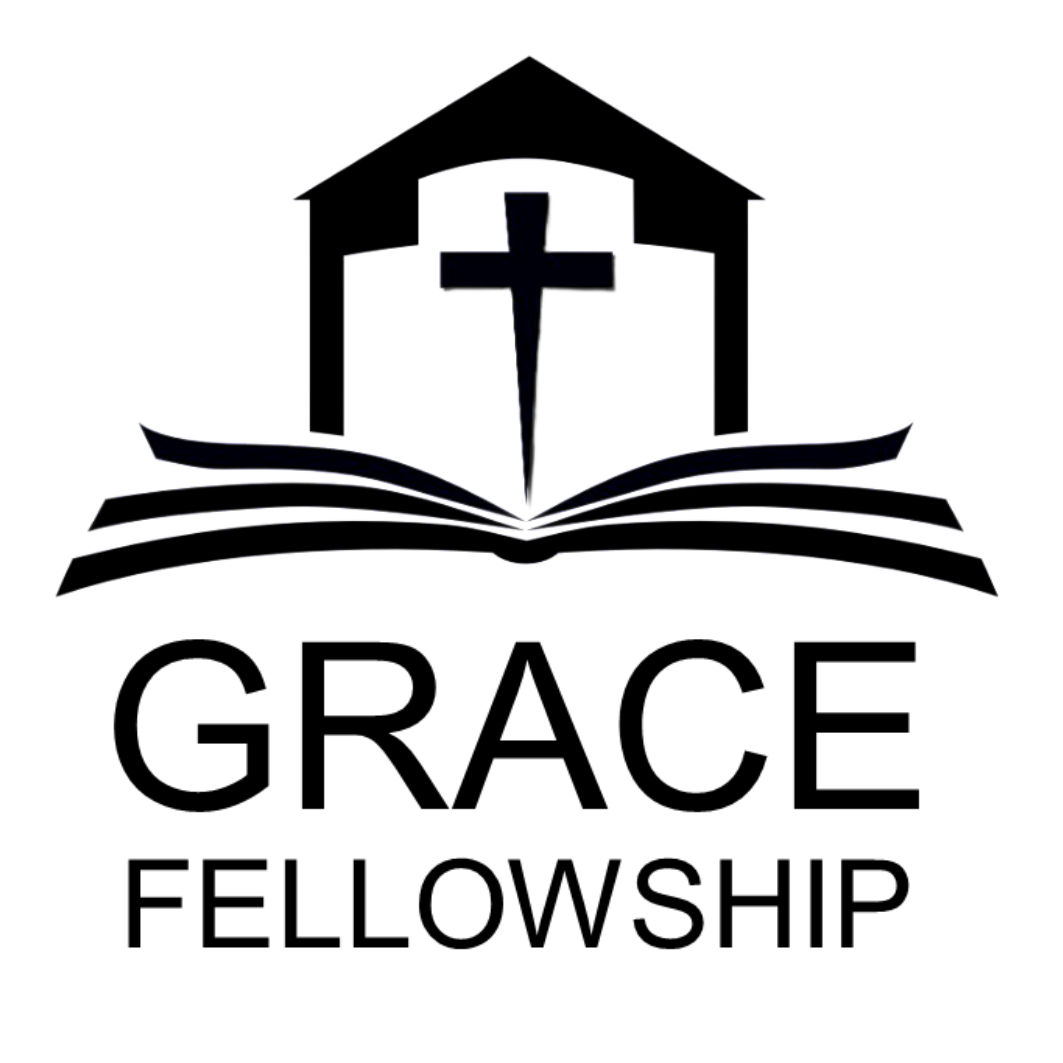 Unwrapping Christmas
What do we make of God’s gift in Jesus?
‘…the gift of God is eternal life in Christ Jesus our Lord.’ 
Romans 6:23
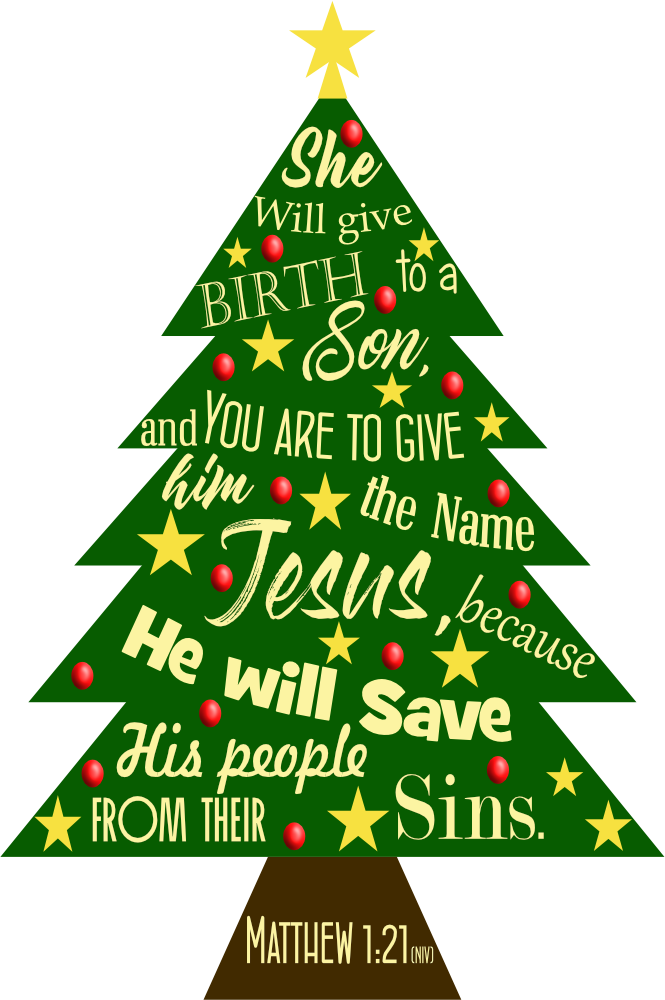 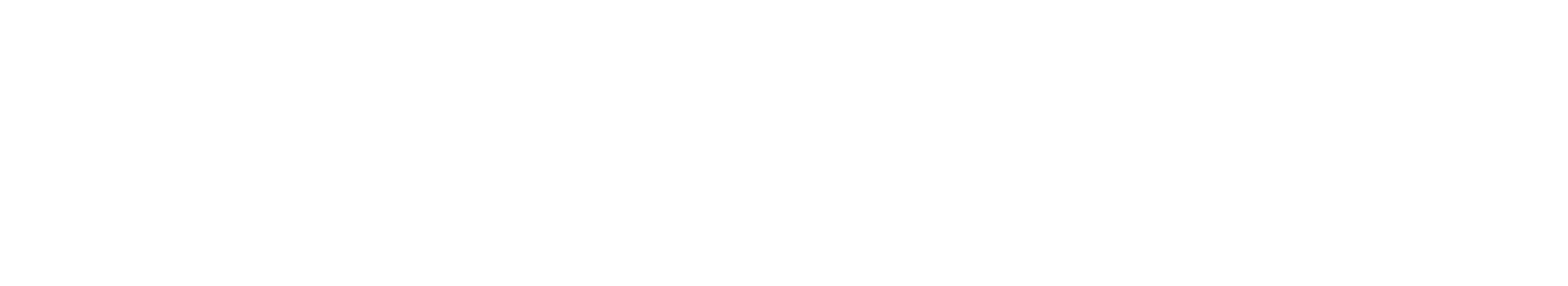 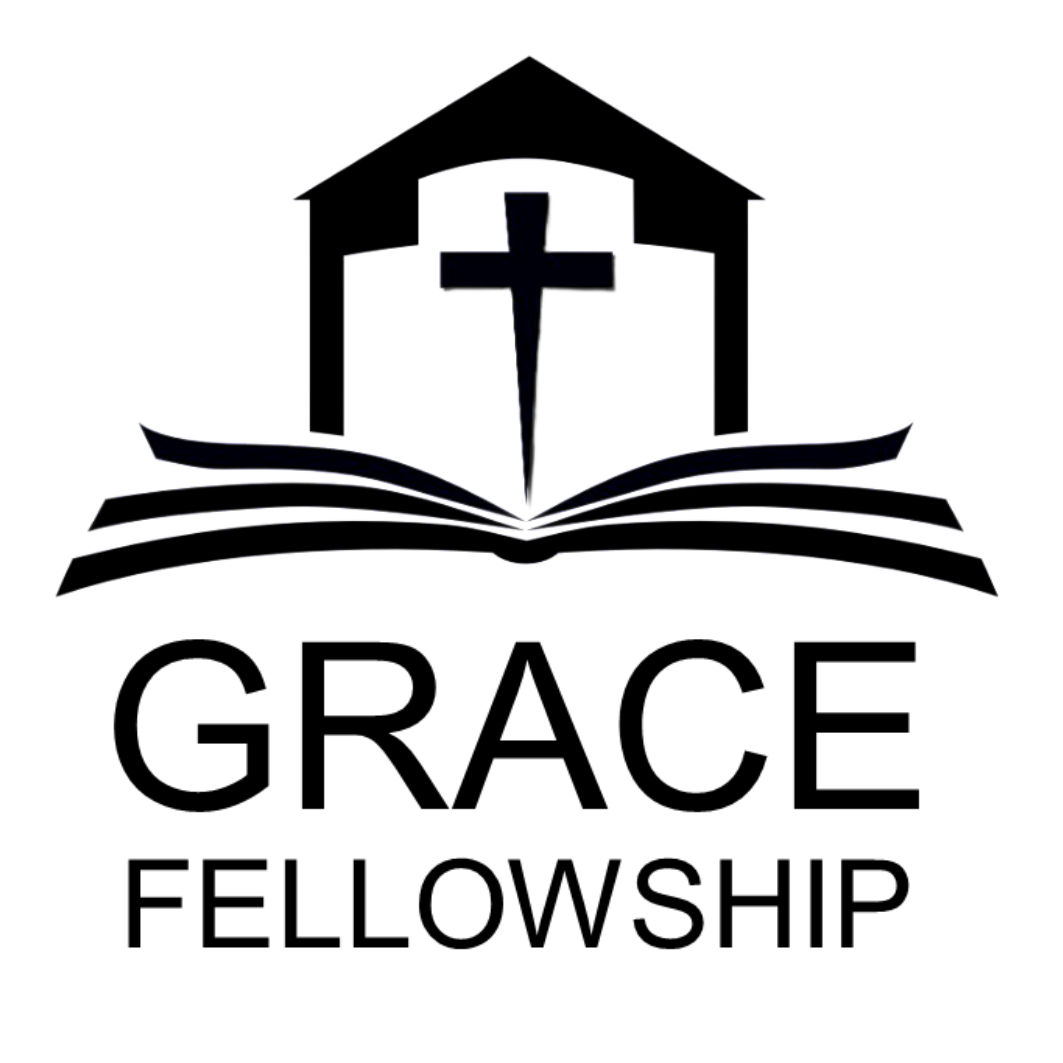 Unwrapping Christmas
What do we make of God’s gift in Jesus?
First Impressions…
	- God is patient
‘…He is patient with you, not wanting anyone to perish, but everyone to come to repentance.’
2 Peter 3:9
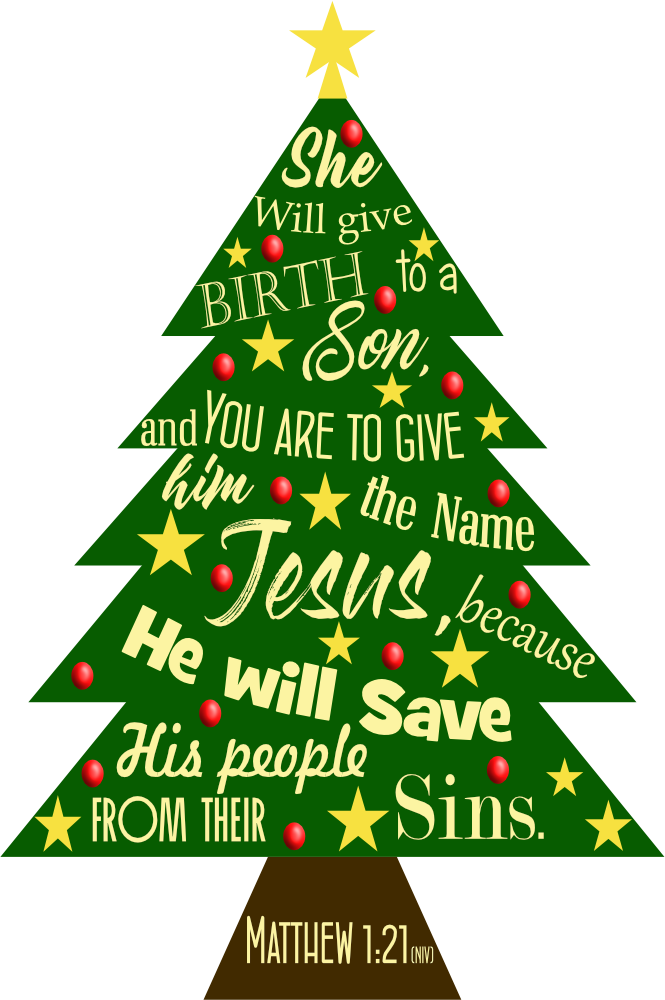 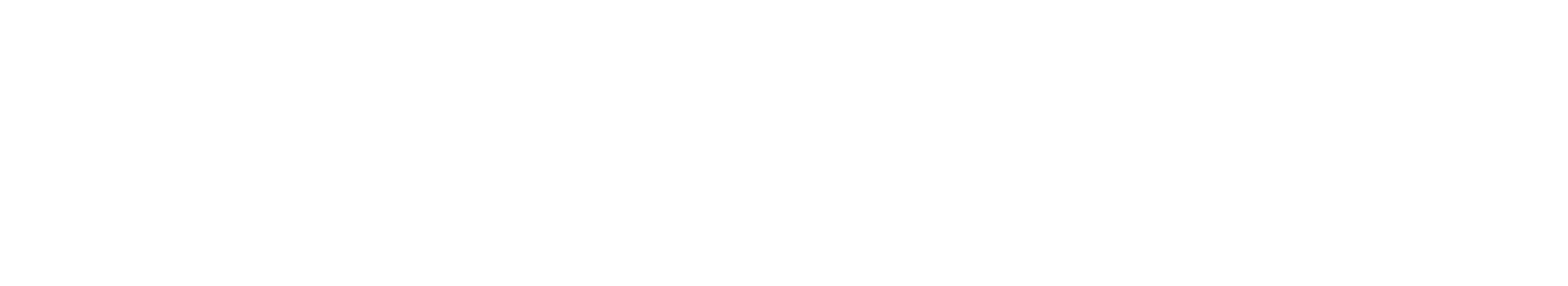 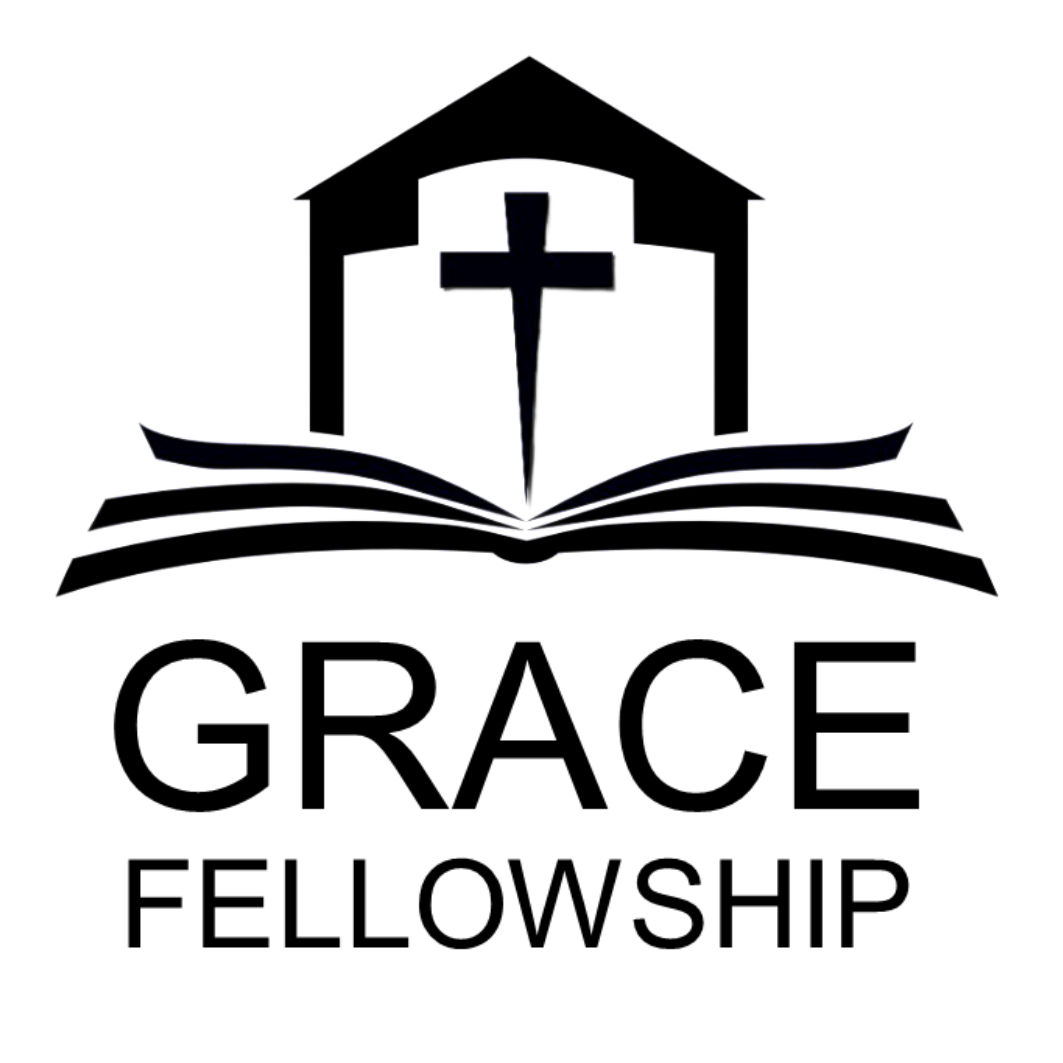 Matthew 1:18-25
Unwrapping Christmas
What do we make of God’s gift in Jesus?
First Impressions…
	- God is patient (2 Peter 3:9)
Read the Instructions…
‘She will give birth to a Son, and you are to give Him the name Jesus, because He will save His people from their sins.’ (vs.21)
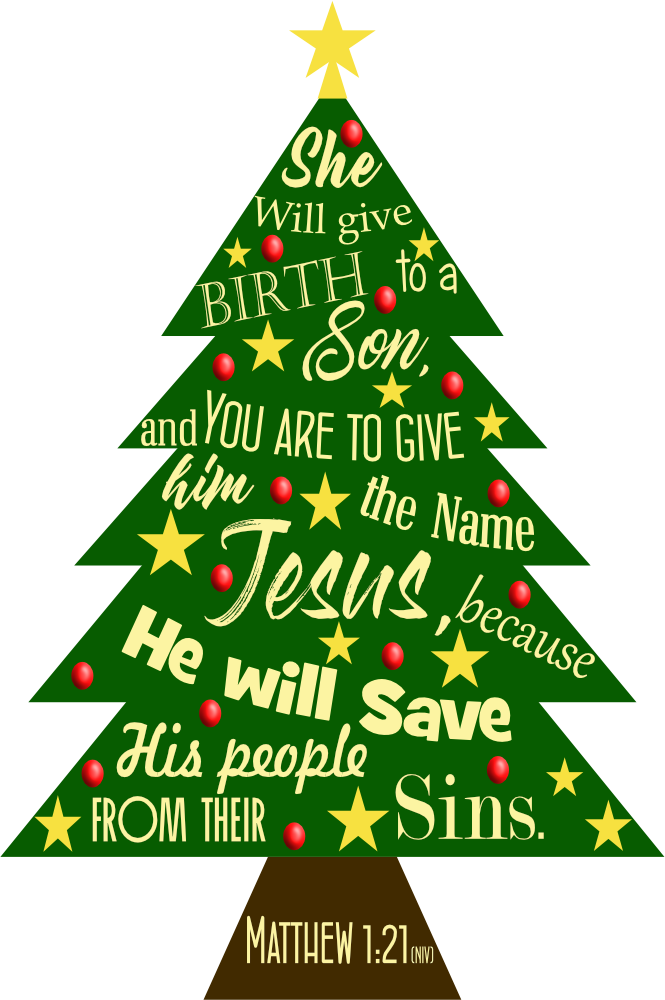 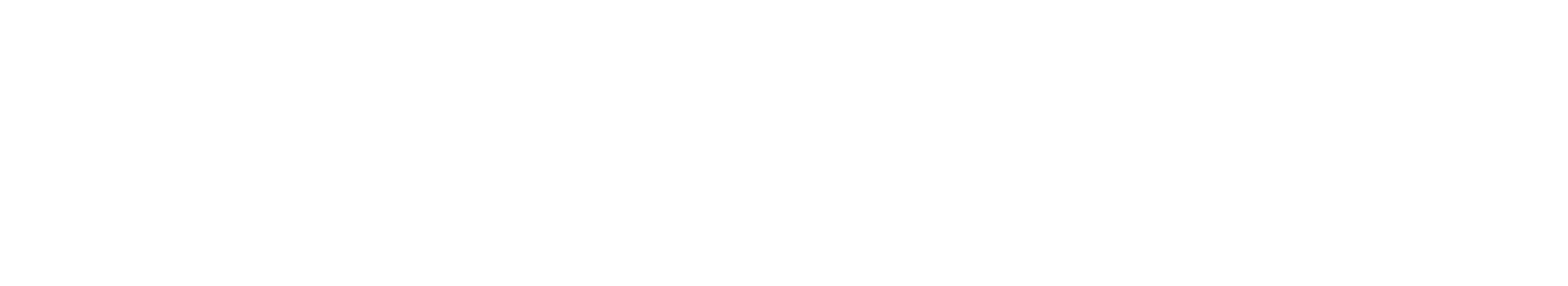 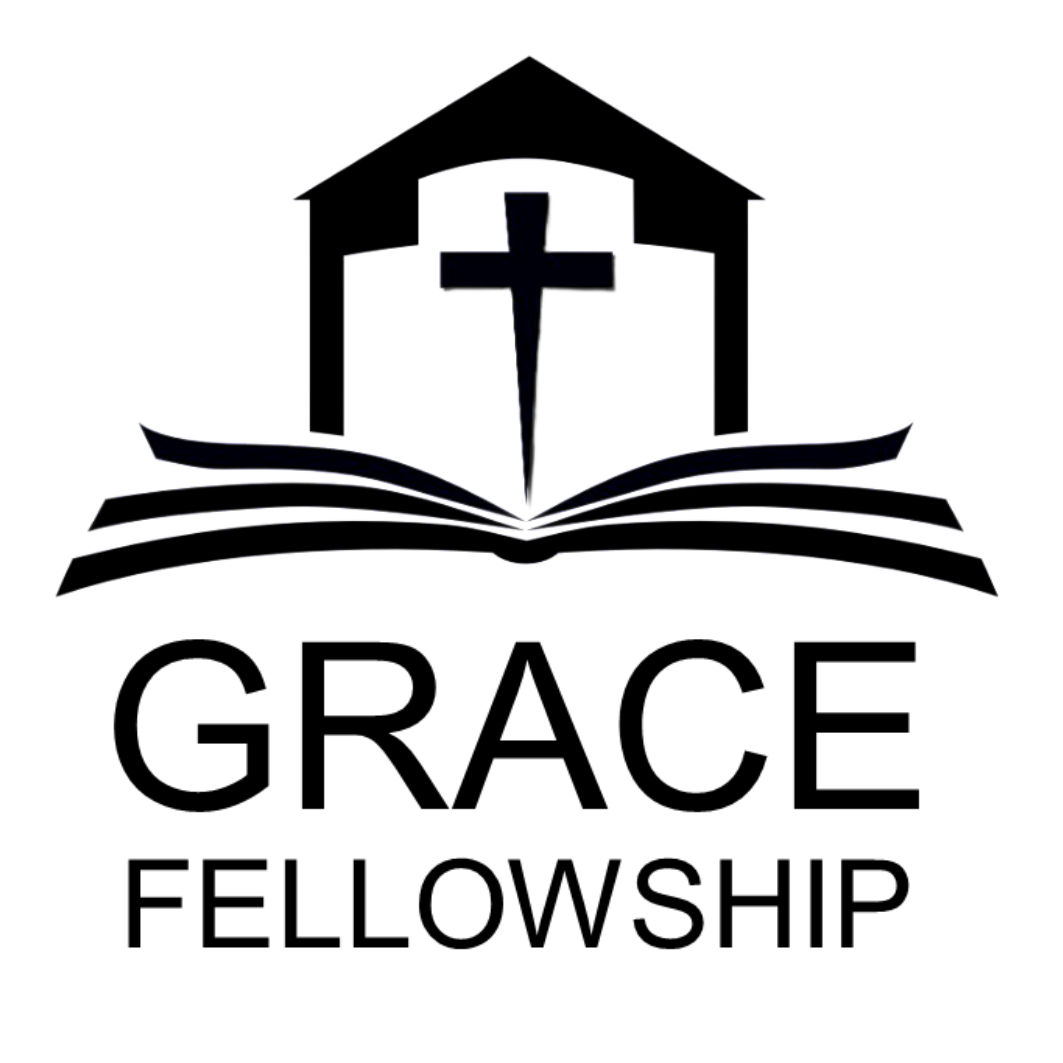 Matthew 1:18-25
Unwrapping Christmas
What do we make of God’s gift in Jesus?
First Impressions…
	- God is patient (2 Peter 3:9)
Read the Instructions…
	- ‘He will save his people from their sins’ (vs.21)
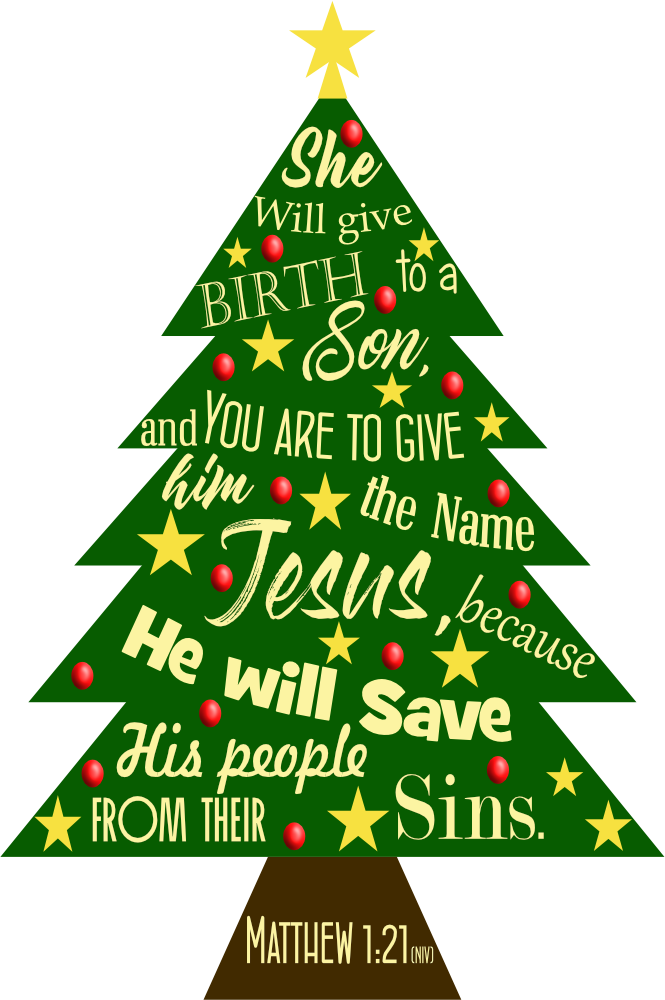 ‘The wages of sin is death…’ Romans 6:23
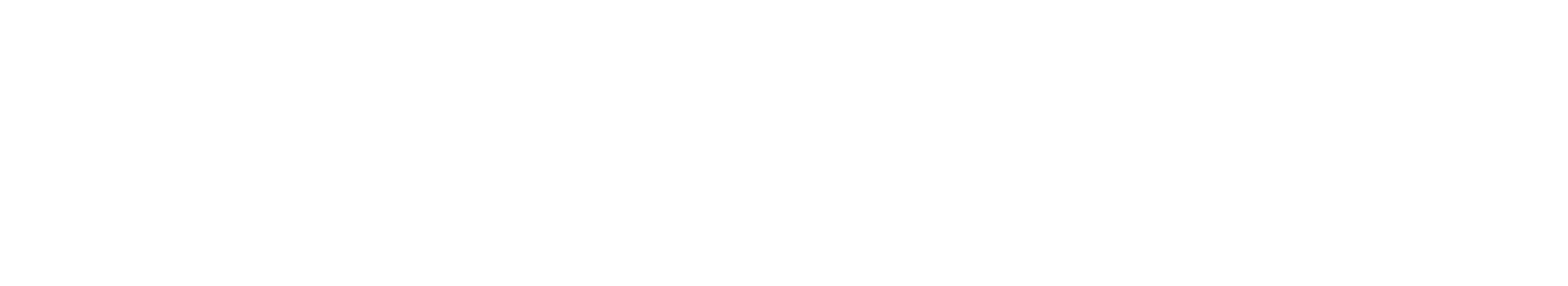 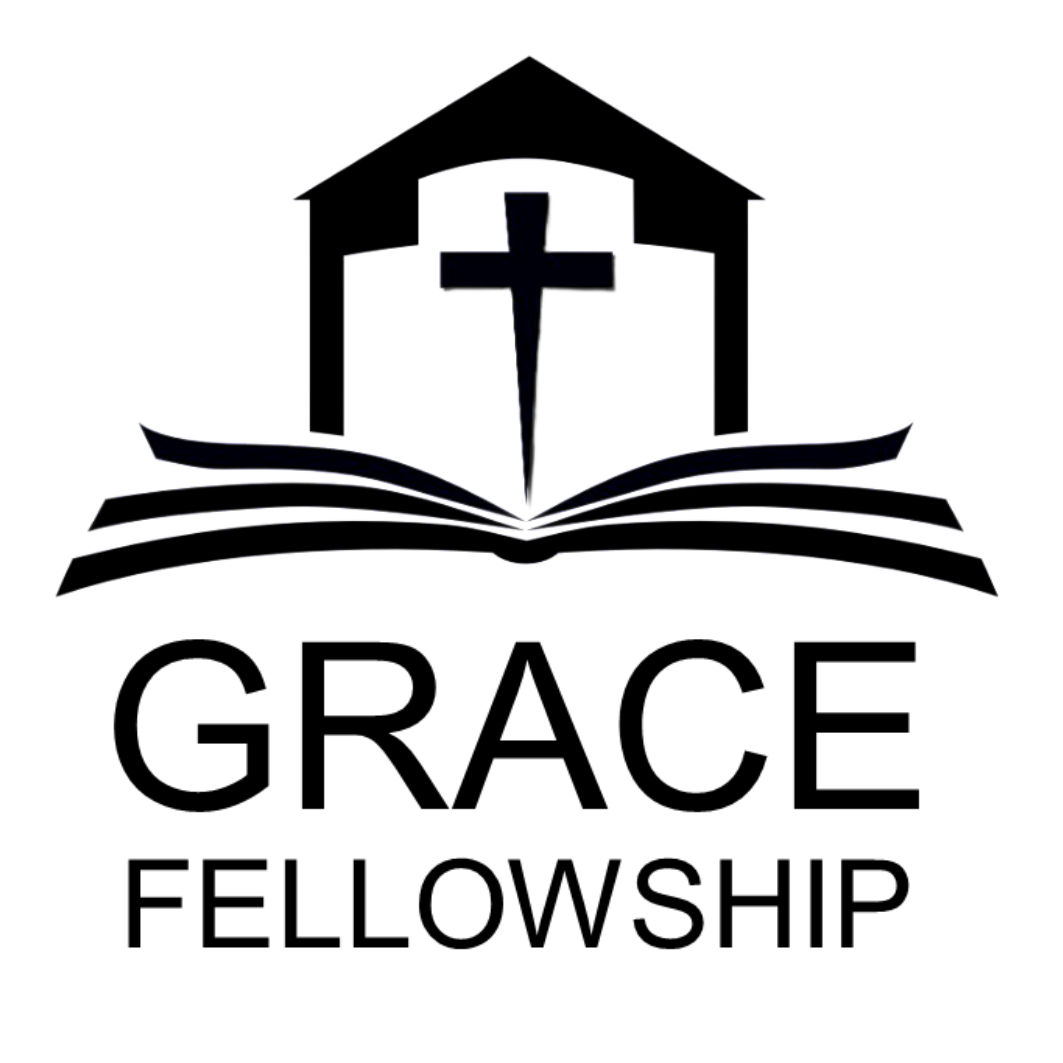 Matthew 1:18-25
Unwrapping Christmas
What do we make of God’s gift in Jesus?
First Impressions…
	- God is patient (2 Peter 3:9)
Read the Instructions…
	- ‘He will save his people from their sins’ (vs.21)
It’s ok to feel Indebted…
‘The wages of sin is death, but the gift of God is eternal life in Christ Jesus our Lord.’ Romans 6:23
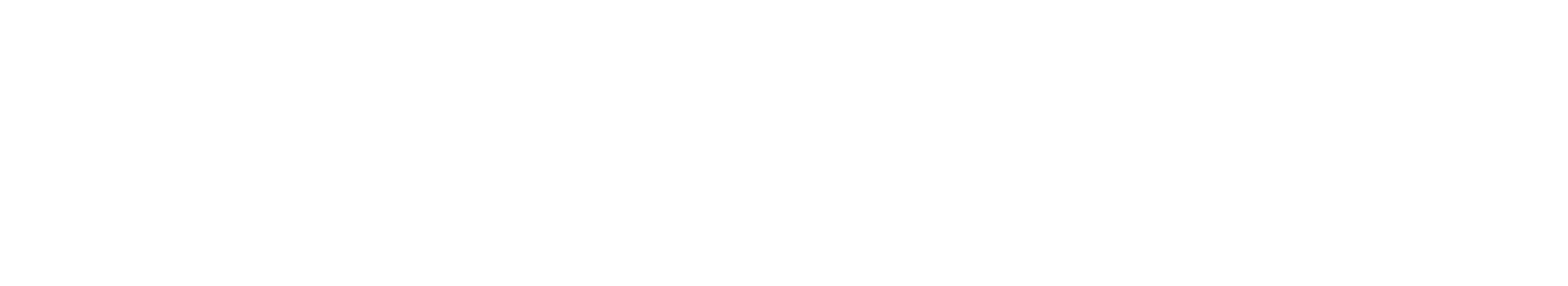 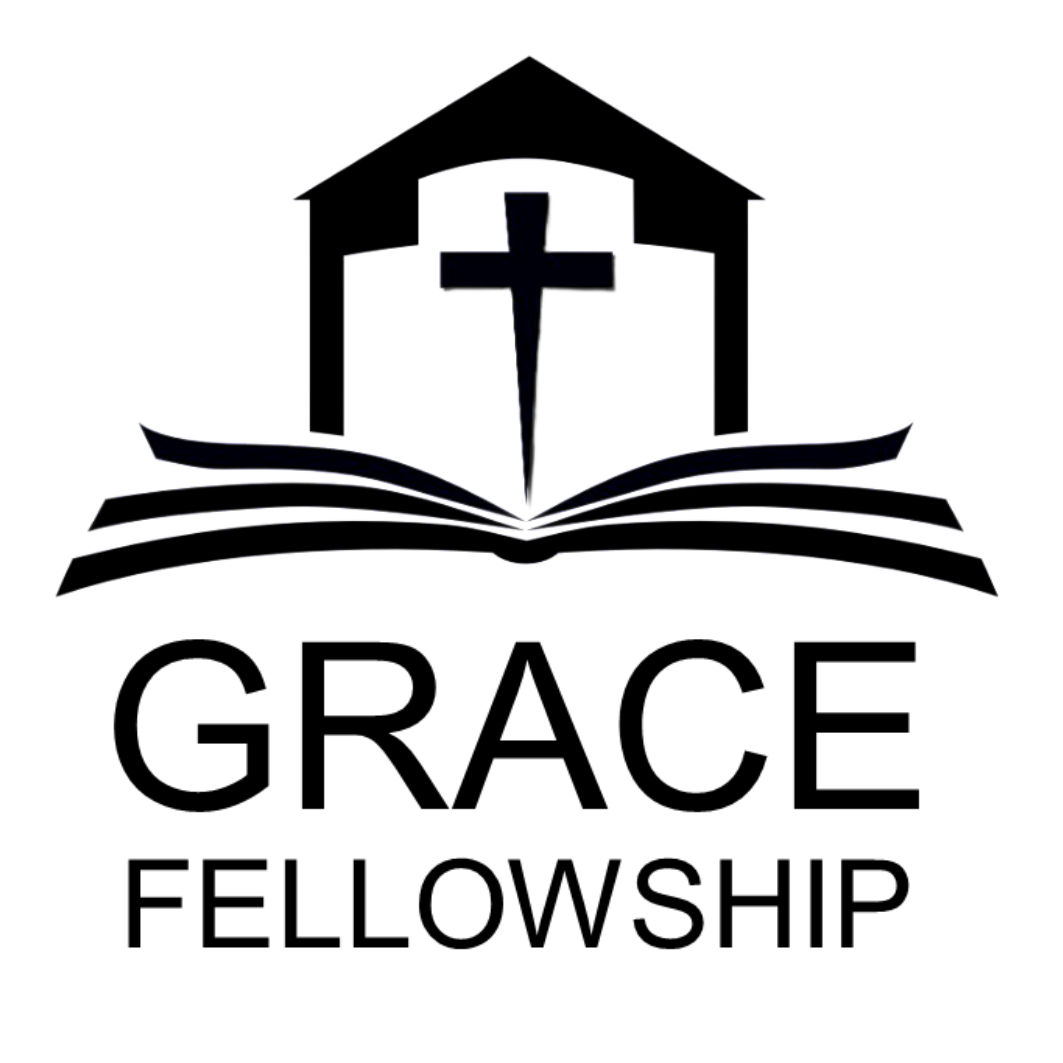 Matthew 1:18-25
Unwrapping Christmas
What do we make of God’s gift in Jesus?
First Impressions…
	- God ‘is patient’ (2 Peter 3:9)
Read the Instructions…
	- ‘He will save his people from their sin’ (vs.21)
It’s ok to feel Indebted…
‘Because God made Him who had no sin to be sin for us, so that in Him we might become the righteousness of God.’
2 Corinthians 5:21
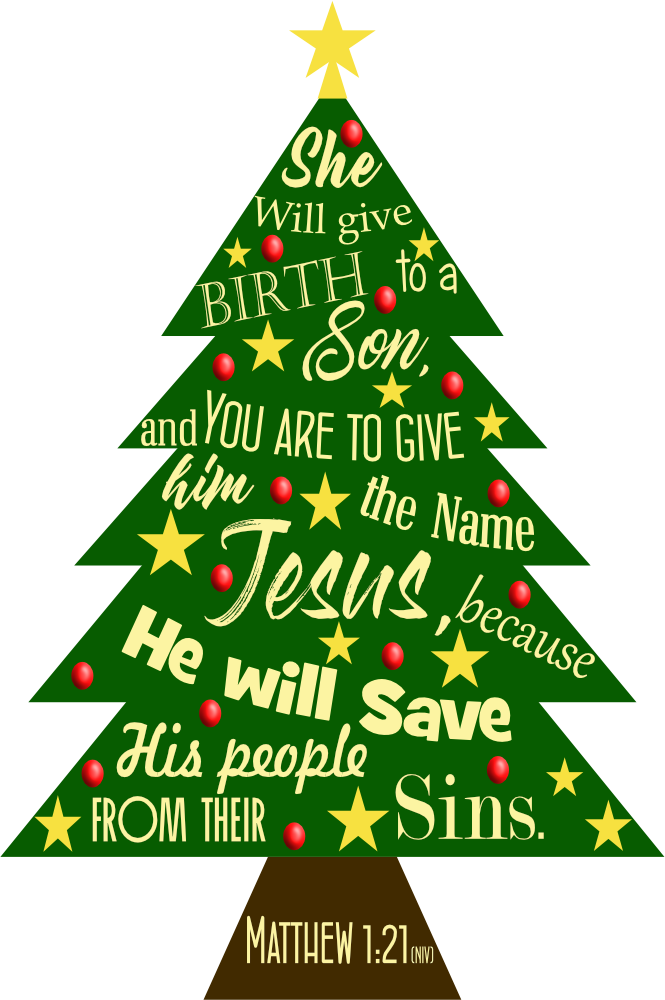 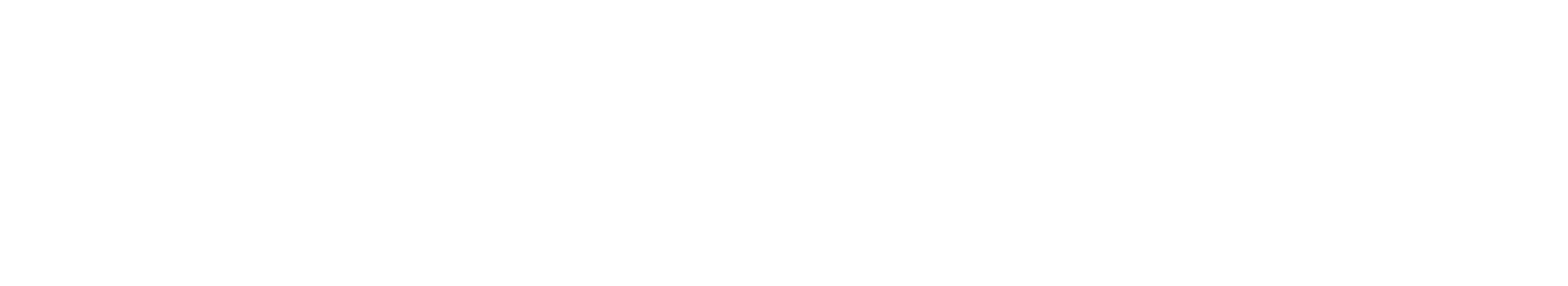 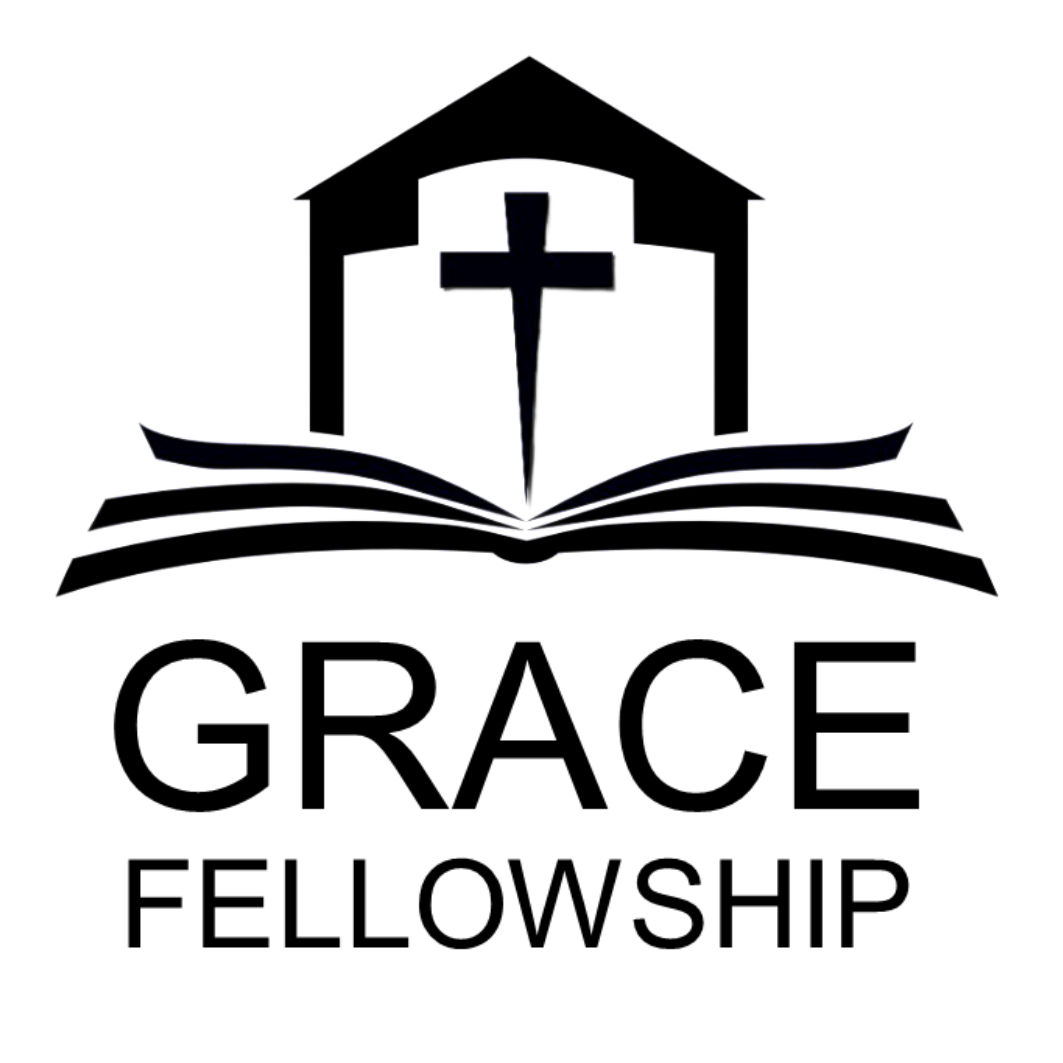 Matthew 1:18-25
Unwrapping Christmas
What do we make of God’s gift in Jesus?
First Impressions…
	- God ‘is patient’ (2 Peter 3:9)
Read the Instructions…
	- ‘He will save his people from their sin’ (vs.21)
It’s ok to feel Indebted…
‘For it is by grace you have been saved, through faith - and this is not from yourselves, it is the gift of God - not by works, so that no one can boast.’
Ephesians 2:8-9
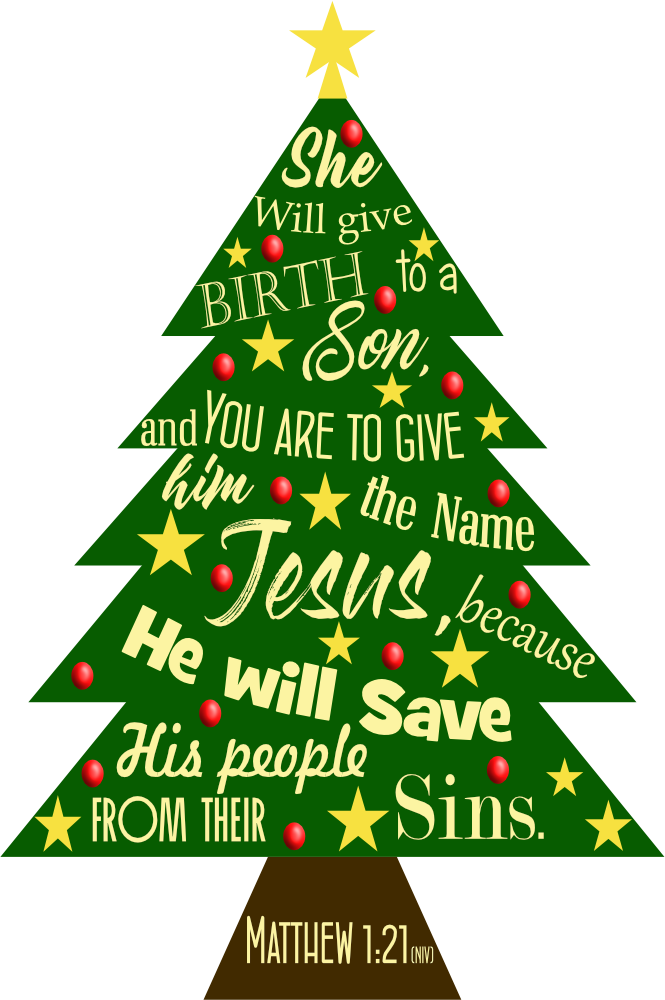 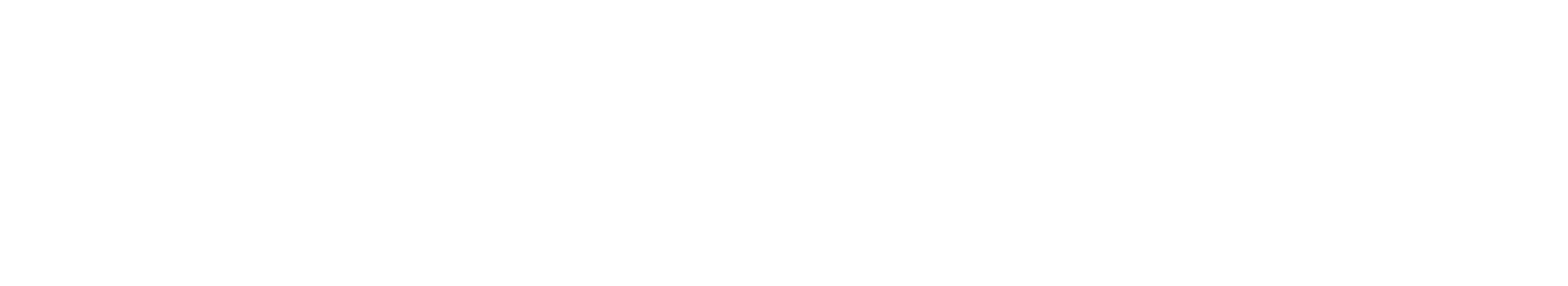 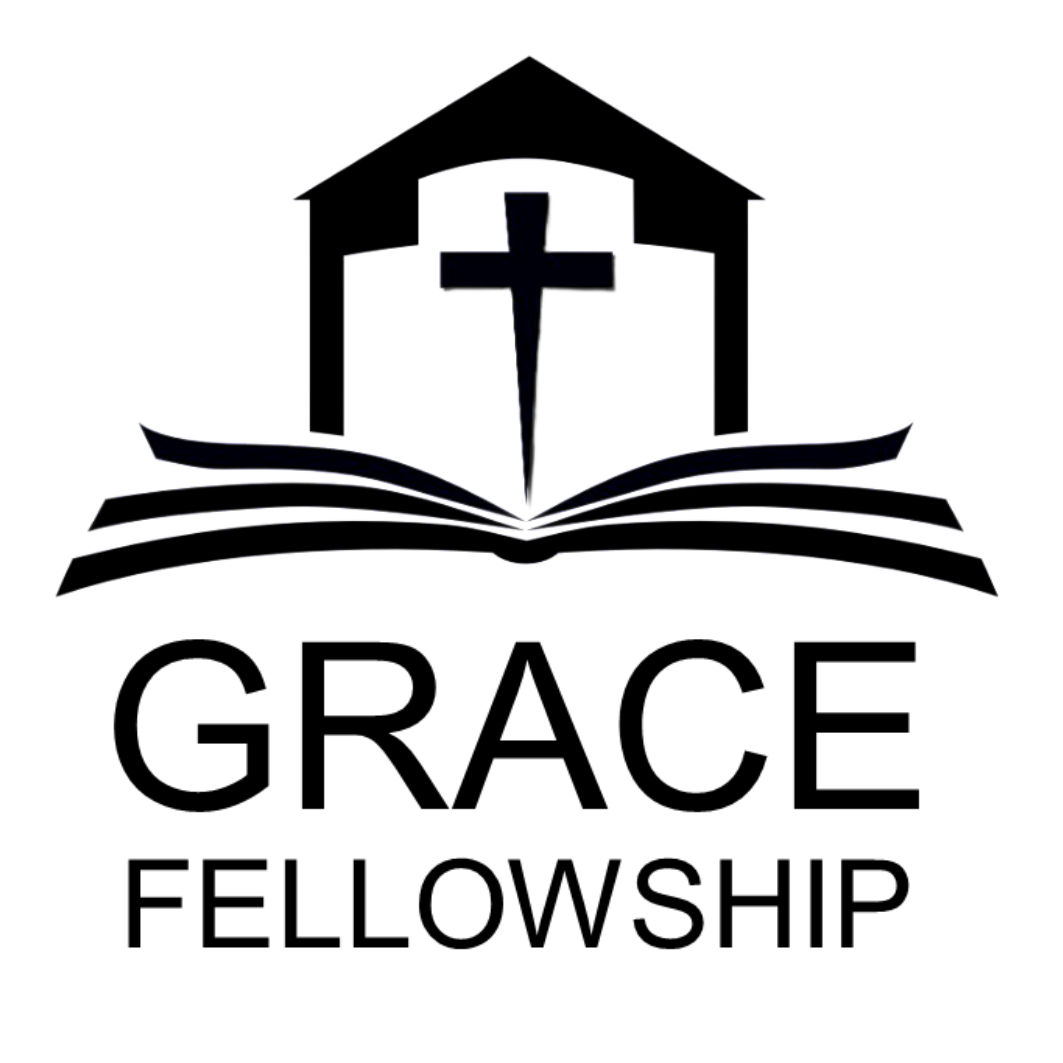 Matthew 1:18-25
Unwrapping Christmas
What do we make of God’s gift in Jesus?
First Impressions…
	- God is patient (2 Peter 3:9)
Read the Instructions…
	- ‘He will save his people from their sins’ (vs.21)
It’s ok to feel Indebted…
Please don’t Ignore…
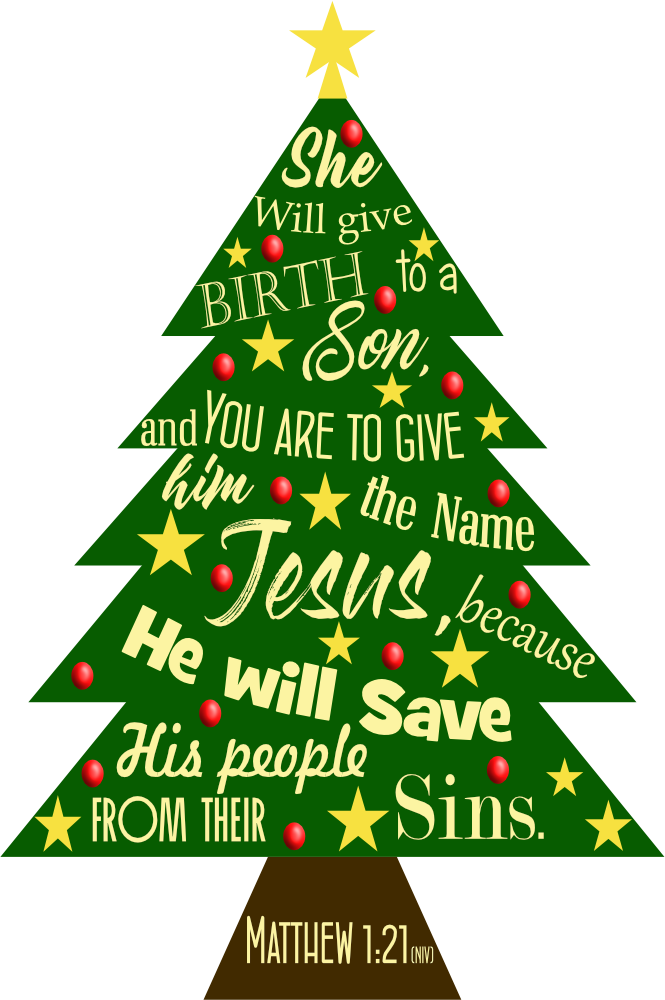 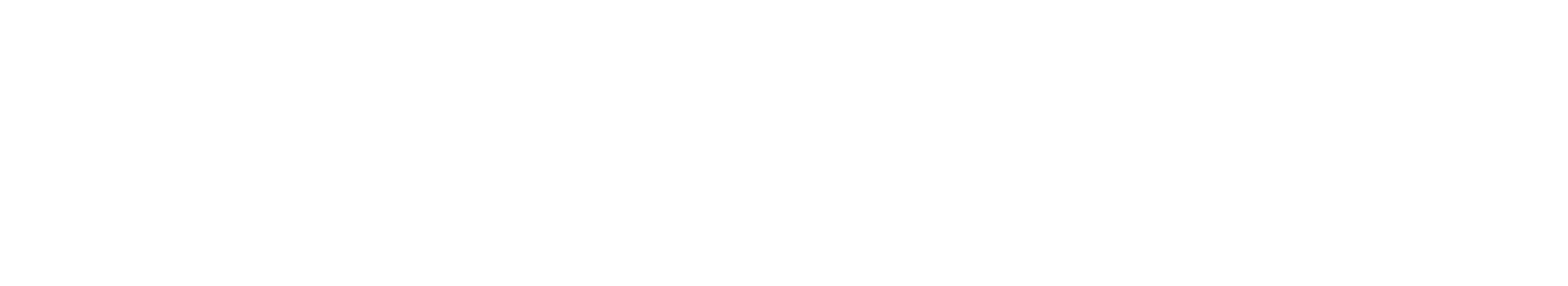 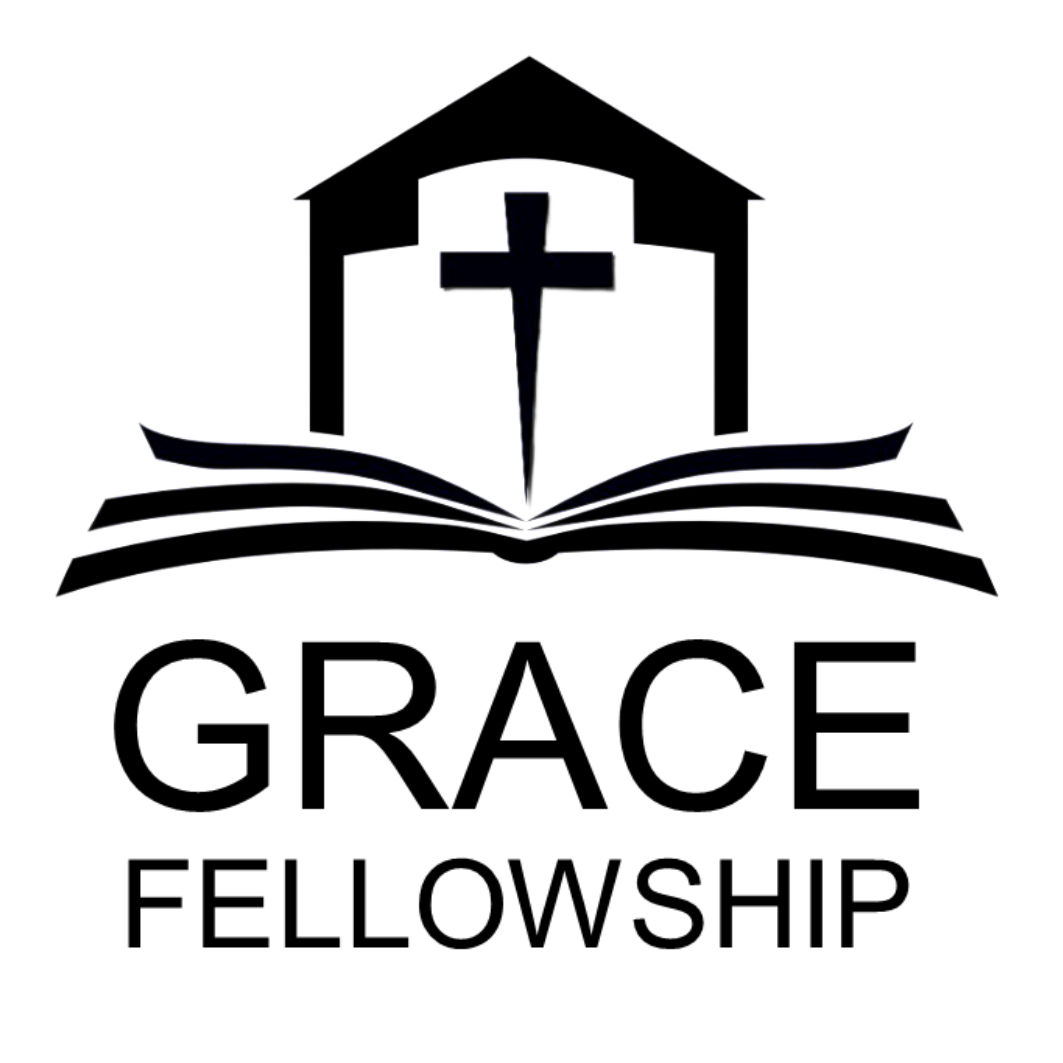 Matthew 1:18-25
Unwrapping Christmas
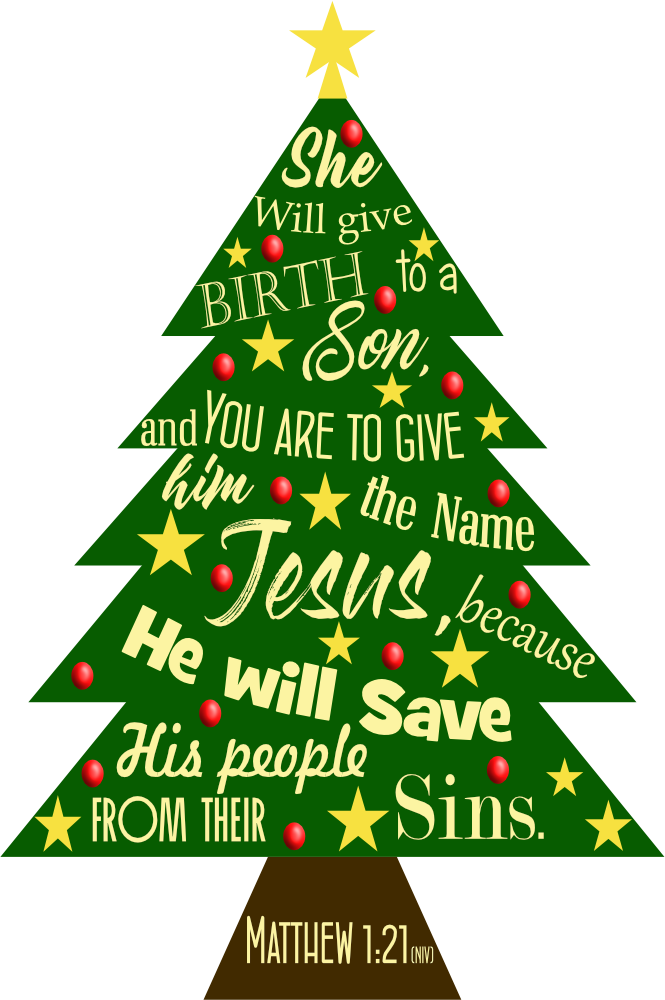 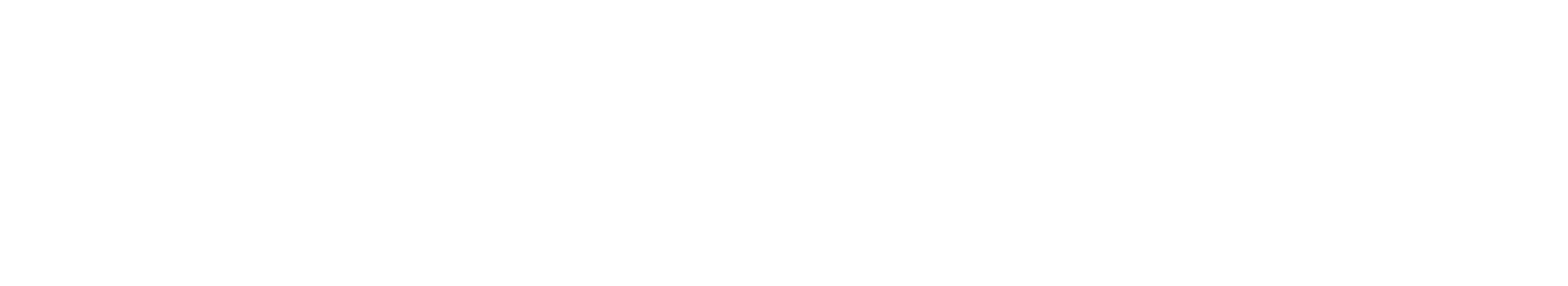 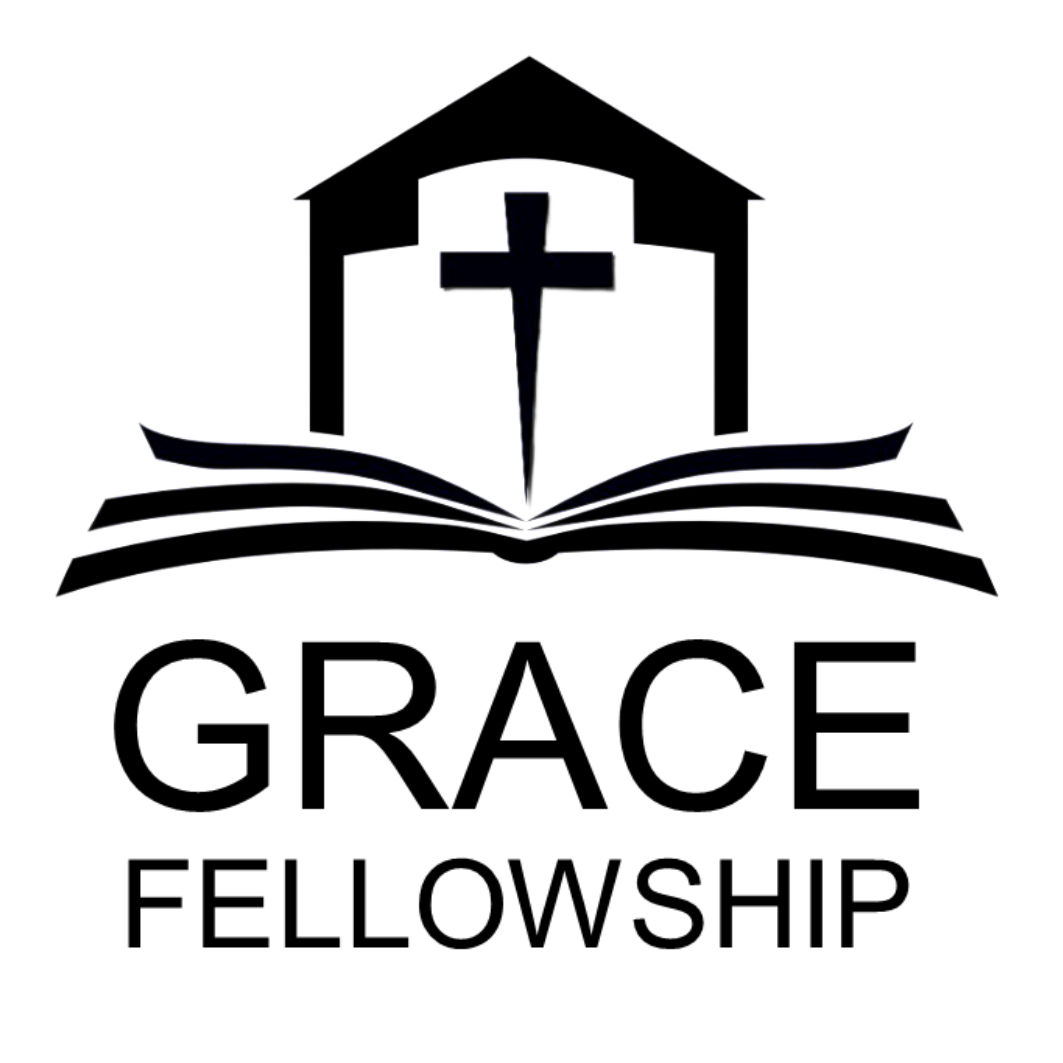 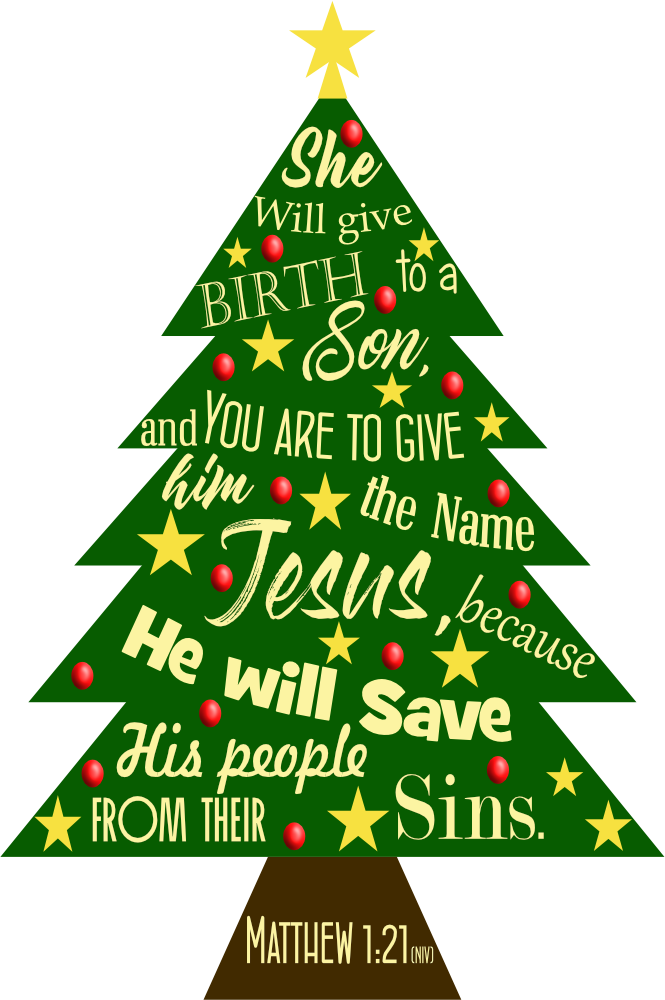 Christmas @ Grace2023!
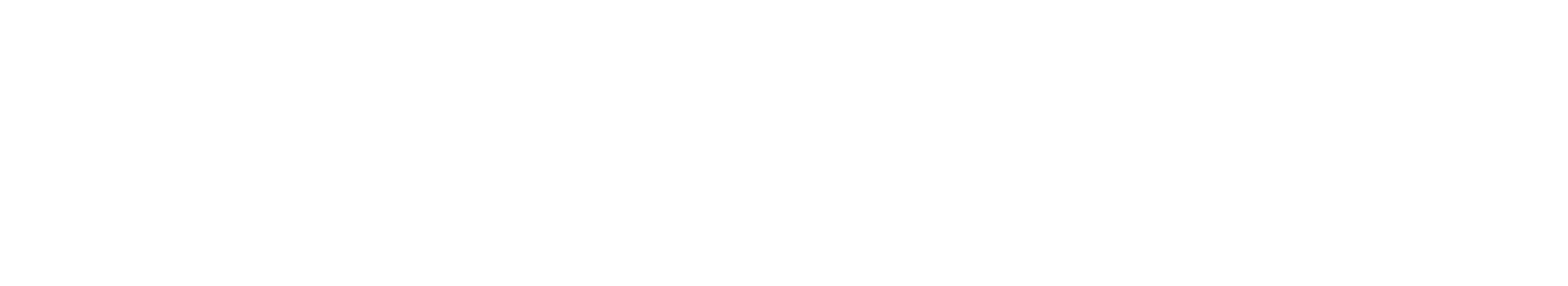 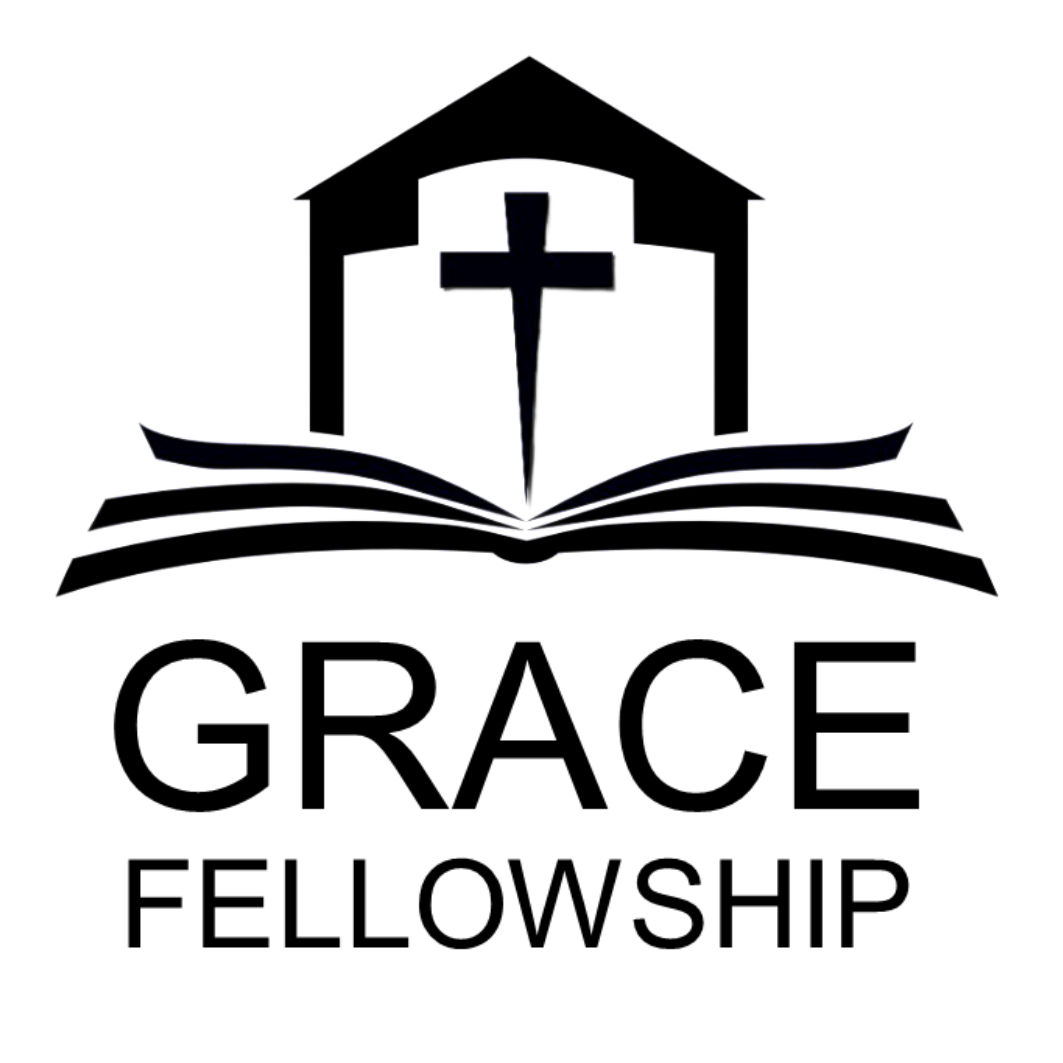